Projecting the Potential Evapotranspiration of Egypt using a high resolution regional climate model (RegCM4)
1
Motivation
Calculating potential Evapotranspiration (PET) is important especially for long term of water management on a regional scale.
Penman-Monteith (PM) is the best method to calculate PET as recommended by Food and Agriculture Association (FAO). However it requires a large number of meteorological input (not available for a long time), also uncertainty of the meteorological input can amplify the error of the calculated PET.
So there an urgent need for the PET to be calculated using a simple empirical method. Hargreaves-Samani (HS) was selected because it is recommended by the FAO as the best alternative method after the PM and it only requires global incident solar radiation and mean air temperature (available from the regional climate model; RegCM4).
2
Target of study
Examine the capability of the RegCM4 model to calculate PET using the HS method in comparison with the CRU product in the historical period 1981-2005. 
Correct the projected PET under the two future scenarios using the LRM approach (Shiri et al. 2014) between the RegCM4 and CRU of the historical period.
3
Penman-Monteith Equation
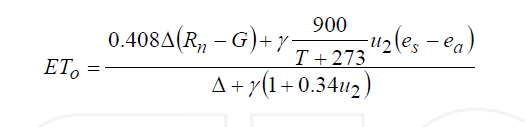 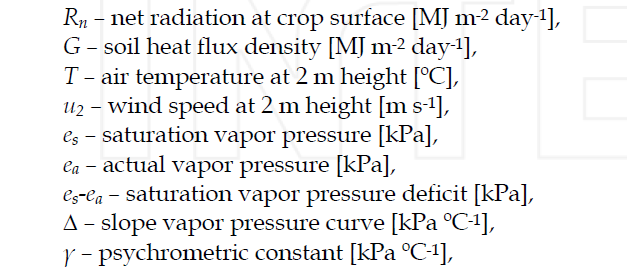 4
Hargreaves-Samani Equation
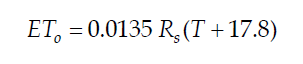 Rs is in units of water evaporation, in mm day-1, and T in ºC.
5
Experiment design: 1 – Domain configurationA – MENA Domain
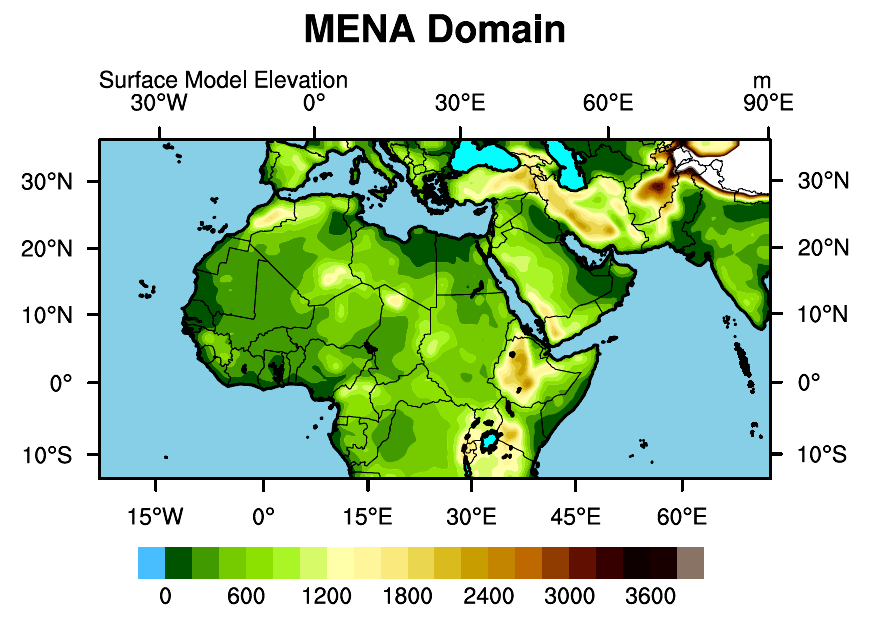 6
B – Egypt Domain
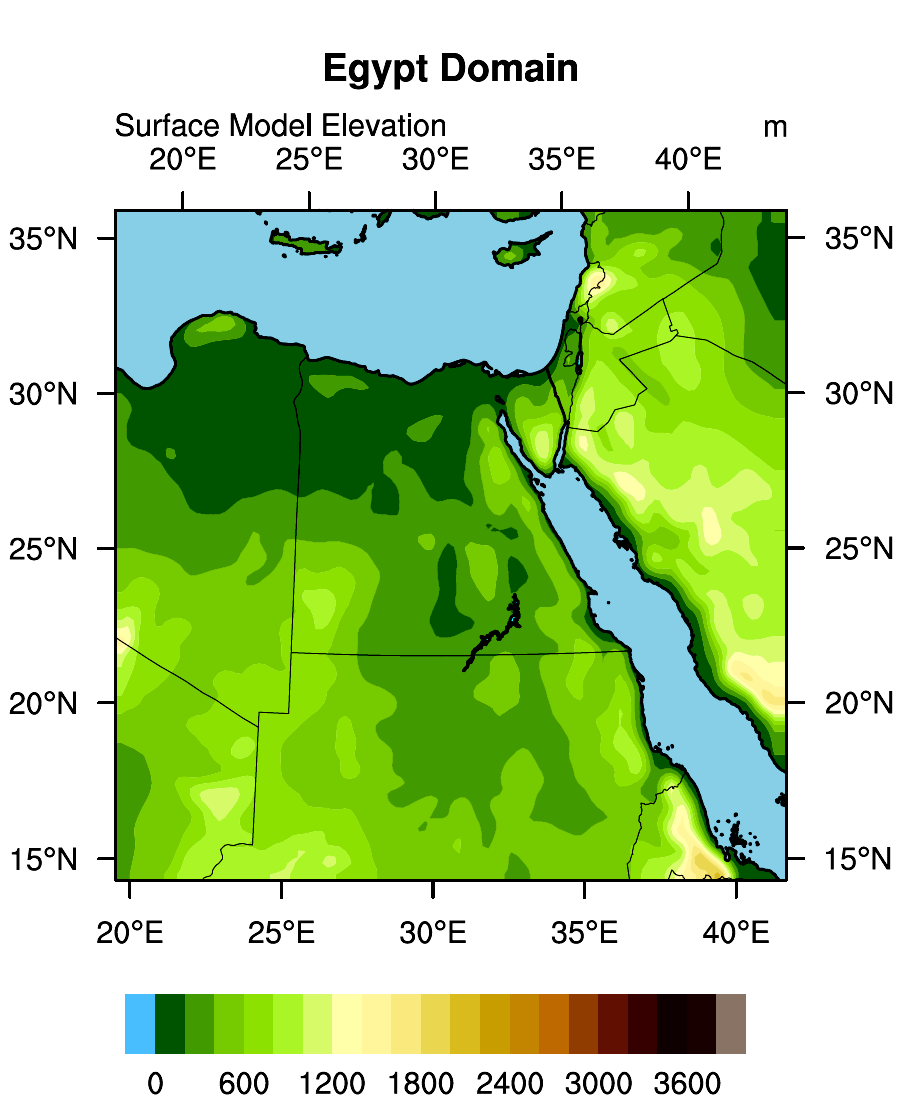 7
Experiment Design : 2 – Physical configuration
8
Climate Research Unit (CRU)
The gridded Climatic Research Unit (CRU) Time-series (TS) data version 4.05 data are month-by-month variations in climate, provided on high-resolution (0.5x0.5 degree) grids, produced by CRU at the University of East Anglia.
The CRU TS4.05 variables are cloud cover, diurnal temperature range, frost day frequency, potential evapotranspiration (PET), precipitation, daily mean temperature, monthly average daily maximum and minimum temperature, and vapour pressure for the period January 1901 - December 2020.
Despite of uncertainty associated with the CRU product due to biases in and availability of the meteorological input data and due to simplifications in the equation - it is considered as one of the best available global reference PET dataset (Mitchell and Jones 2005; Droogers and Allen 2002; IPCC 2007).
9
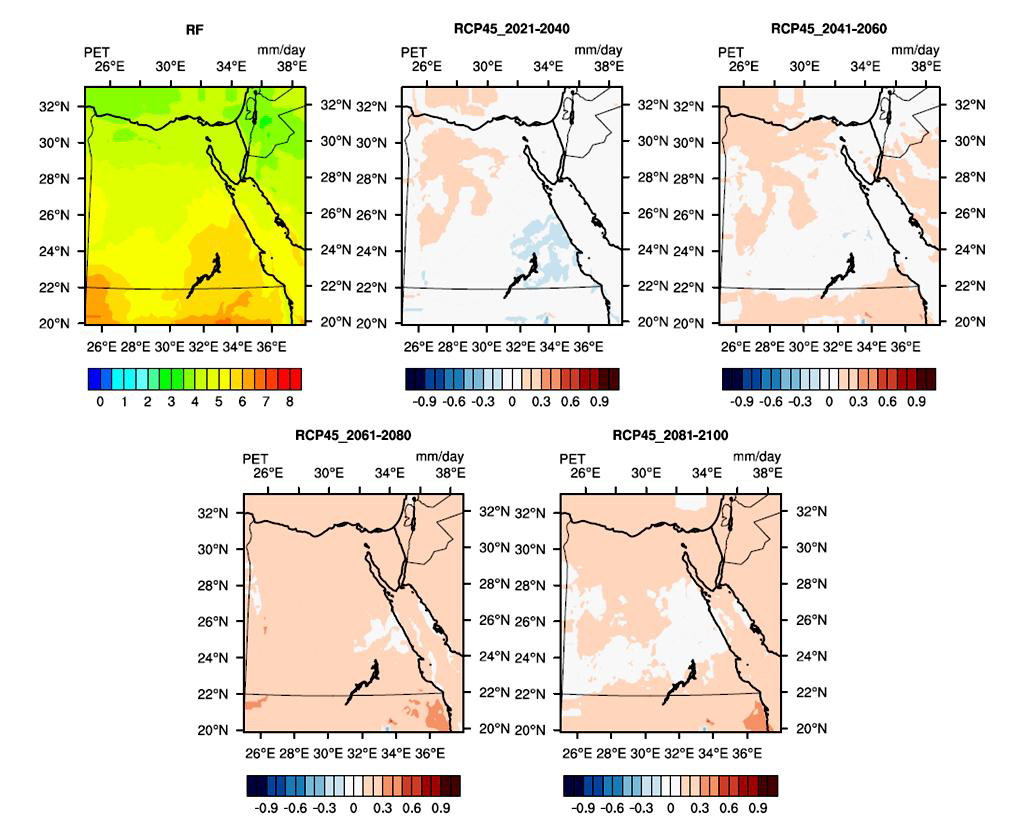 Average evapotranspiration (mm / day) over Egypt during 1986-2005 (RF) (a) and potential change during the period 2021-2040 (b), the period 2041-2060 (c), the period 2061-2080 (d), period 2081-2100 (e) according to the RCP4.5 scenario
10
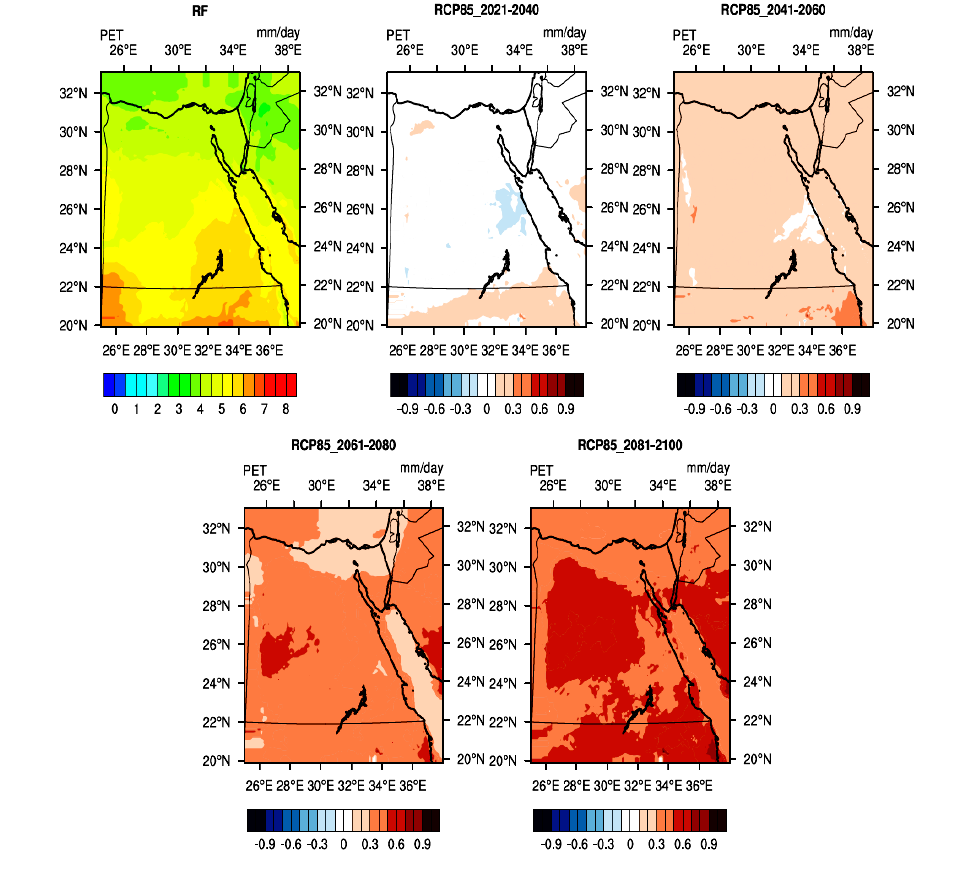 Average evapotranspiration (mm / day) over Egypt during 1986-2005 (RF) (a) and potential change during the period 2021-2040 (b), the period 2041-2060 (c), the period 2061-2080 (d), period 2081-2100 (e) according to the RCP8.5 scenario
11
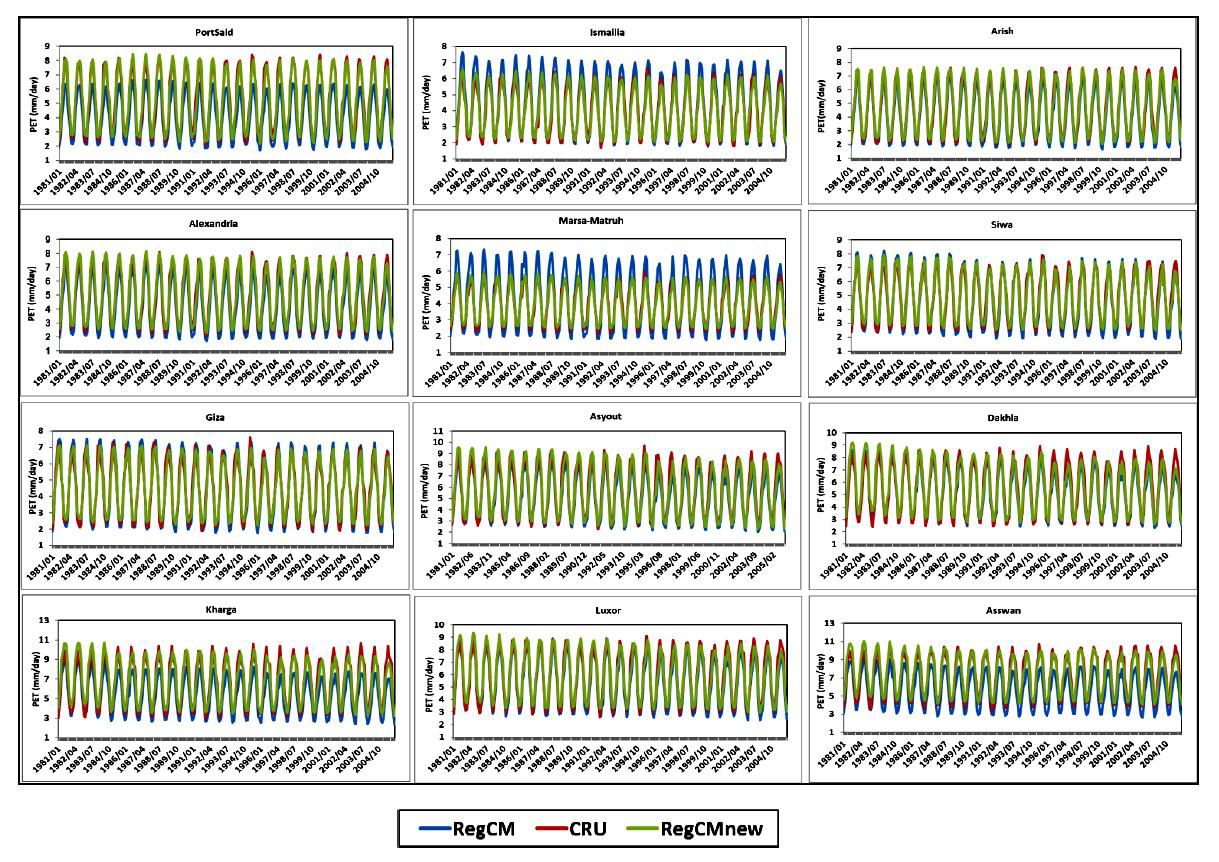 Monthly times series of Potential Evapotranspiration (PET; in mm/day) of by the RegCM4 in the historical period (1981-2005) of the twelve locations in comparison with the CRU product (in red), before applying the linear regression model (RegCM; in blue) and after applying the linear regression model (RegCMnew; in green)
12
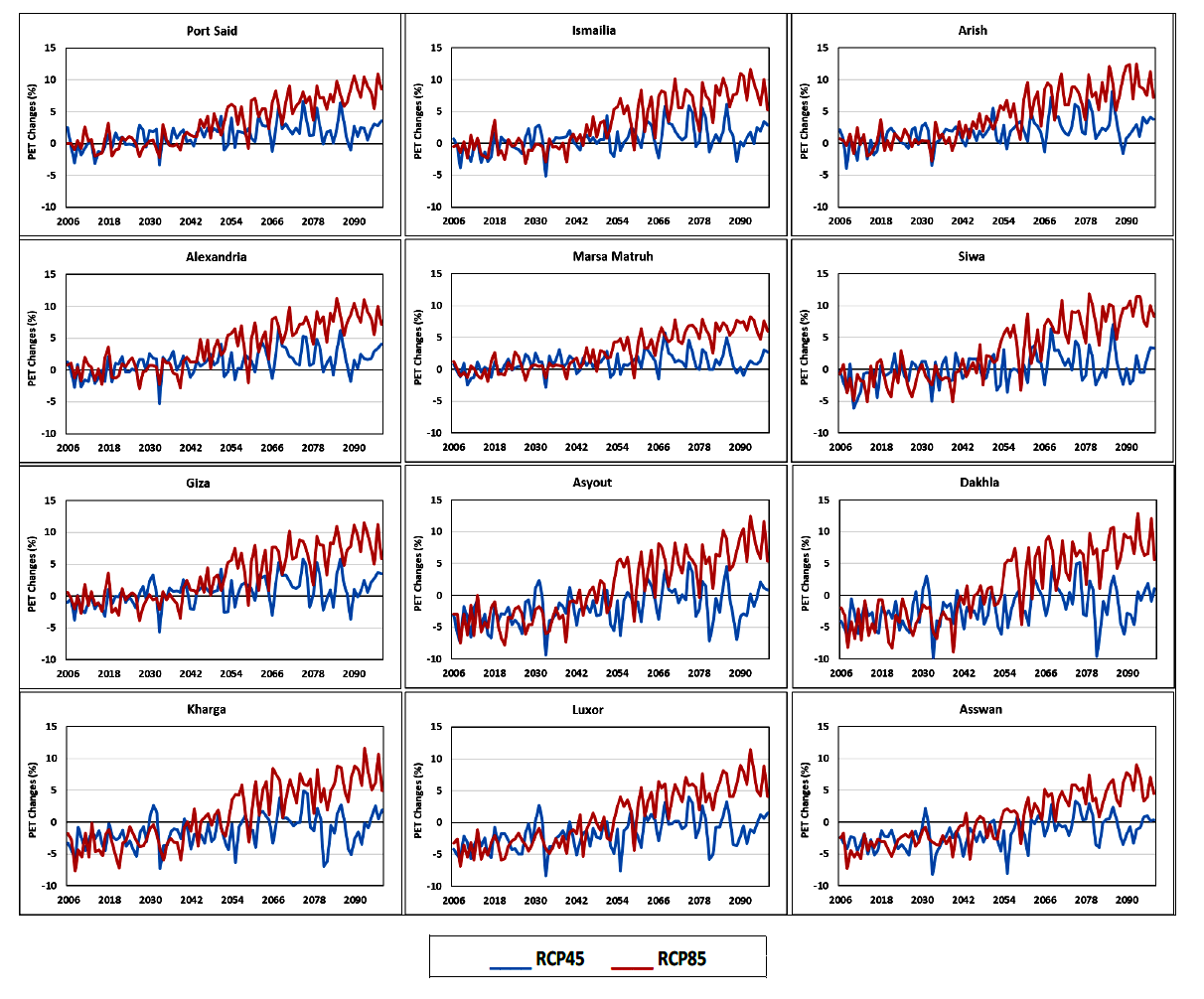 Future corrected PET changes (in %) under the two future scenarios (RCP45; in blue) and (RCP85; in red) for the twelve locations
13
Thank you, any questions???
14